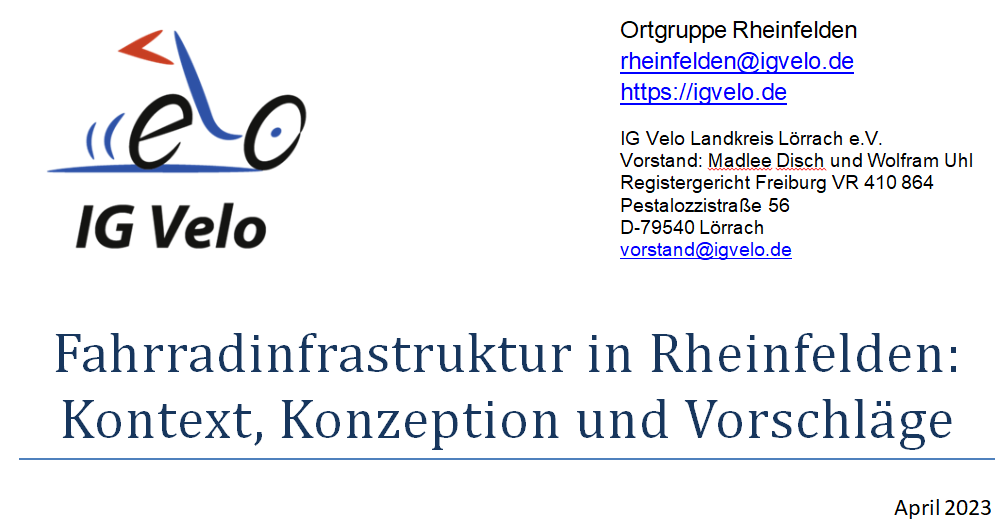 [Speaker Notes: IG Velo LK Lörrach, gegründet 1987 nach dem Vorbild IG Velo beider Basel (jetzt ProVelo) 1553 Mitglieder, Rheinfelden ca. 150]
Klimaschutz
Klimaschutzgesetz BW 1
Bis 2030 Erhöhung Anteil Radverkehrs an Mobilität von 10 % auf 20 %
Klimaschutz-Ziele Rheinfelden
Reduktion THG 65% bis 2030
THG Neutralität 2040
Projektionsbericht Bundesregierung 20212: Verkehrssektor verfehlt 2030 Ziele um 50%
Emissionsreduktion muss 14-fach beschleunigt werden
1 https://www.landesrecht-bw.de/jportal/?quelle=jlink&query=KlimaSchG+BW&psml=bsbawueprod.psml&max=true&aiz=true
2 https://www.umweltbundesamt.de/dokument/projektionsbericht-2021-politikszenarien-x
2
Mobilitätsplan der Stadt Rheinfelden 2016 (Fichtner)1
Zitate betreffend Radverkehr
Radfahrern sichere, bequeme und möglichst direkte Wege anbieten
Nachholbedarf besteht bei der verkehrlichen Situation für Fußgänger und Radfahrer, die in den letzten Jahren noch nicht mit der Ihnen zustehenden Priorität in Rheinfelden behandelt wurden
Im Kernstadtbereich sind an bestimmten Stellen auch Vorrangfunktion für Fußgänger und Radfahrer gegenüber dem Kfz-Verkehr denkbar, um die Attraktivität des nicht motorisierten Verkehrs weiter zu steigern
Zahlreiche Radverkehrsanlagen, aufgrund der vielen unterschiedlichen Führungsformen und teil weise vorhandenen Unterbrechungen besteht innerhalb der Kernstadt im Bestand aber eine für Radfahrer mit zeitlichen Einschränkungen verbundene und teilweise wenig komfortabel nutzbare Verbindung
Insgesamt ist die Unterstützung des Radverkehrs innerhalb der Kernstadt Rheinfeldens bisher nur abschnittsweise gelungen
3
1 https://www.rheinfelden.de/de/innovativ/Mobilitaet/Verkehrs-und-Mobilitaetsplan
Leitziele Mobilität (Klimabeirat 2023)
Verringerung des Kfz Verkehrs in der Innenstadt 
 Reduktion des Verkehrsraum für motorisierten Individualverkehr zugunsten Fuß- und Radverkehr
Verlagerung des Verkehrs auf den Umweltverbund 
 i.a. durch Ausbau der Radverkehrsinfrastruktur
4
Integriertes Radverkehrskonzept
Entwicklung eines Radverkehrsplan mit hierarchischer Netzkonzeption
Ausbau Fahrradinfrastruktur 
Parkraumkonzept für Fahrräder
Vernetzung mit anderen Mobilitätsformen (ÖPNV, Car-Sharing, Mitfahrgelegenheiten)
5
[Speaker Notes: Diese Punkte adressieren die Vorschläge der Gruppe Mobilität des Klimabeirats. Heute Ausbau Fahrradinfrastruktur, Focus auf Fahrradstraßen]
Fahrradstraßen
Sichere Führungsform für den Radverkehr
Mittels Zusatzzeichen andere Fahrzeuge (Kfz, landwirtschaft-licher Verkehr, ÖPNV etc.) zulassen 
30 km/h Höchstgeschwindigkeit
Einrichtung von Fahrradstraßen entlang der Hauptverbindungen
Radverkehr bündeln und Rad-Hauptverbindungen im Erschließungsstraßennetz sichtbar machen
Gleichmäßigen Verkehrsfluss und zügig Reisegeschwindigkeit
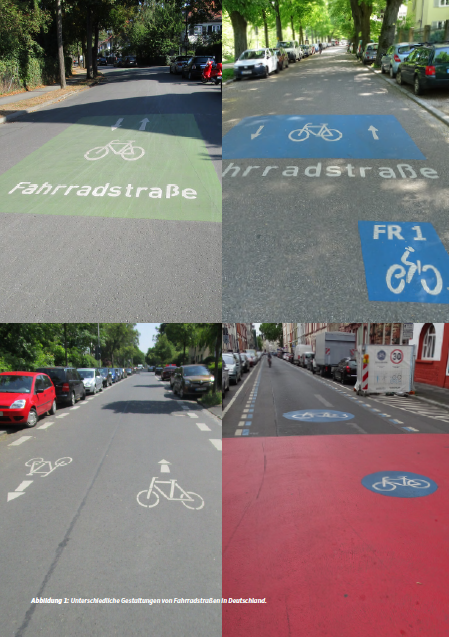 Gestaltungsmöglichkeiten von Fahrradstraßen
Quelle „Fahrradstraßen - Ein Leitfaden für die Praxis“https://www.svpt.uni-wuppertal.de/fileadmin/bauing/svpt/Forschung/Projekte/Leitfaden_Fahrradstrassen_072021.pdf
6
Verhalten, Sicherheit und Akzeptanz
Distanzen von 5-10 km legen 70% im Pkw zurück1
Sicherheitsbedürfnis hat höchste Priorität für Radfahrer2
Deutlich markierte Fahrradstraßen bewirken ein verändertes Erleben der Verkehrssituation und bewirken Verhaltensänderungen bei allen Verkehrsteilnehmern
Limitierte Platzverhältnisse in den Städten erfordern Umverteilung der Nutzung
Fahrradstraßen mit Zulassung anderer Fahrzeuge ermöglichen gemeinsame Nutzung
Akzeptanz für Autofahrer hoch, da Befahren und Parken weiterhin möglich
1 https://www.fuhrpark.de/deutsche-fahren-zu-viele-kurzstrecken
2 ADFC Fahrradklima Test 2020: Für 81% Sicherheit besonders wichtig. Rheinfelden: Note 4,1 für Sicherheit
7
Hauptfahrradachsen innerhalb der Innenstadt und Anbindung von Außenbezirken, Ortsteilen und weiterer Umgebung
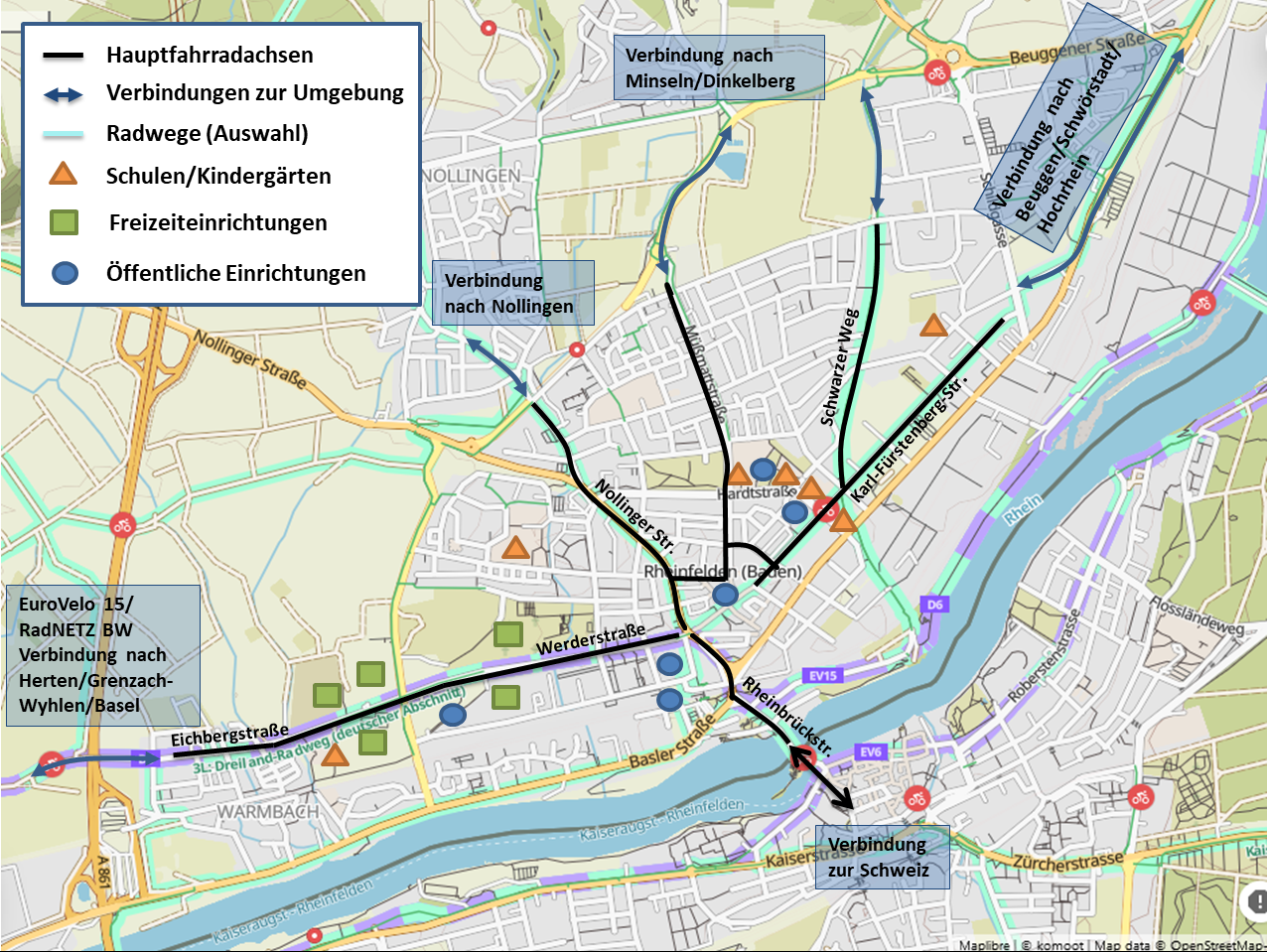 8
[Speaker Notes: Wer will von wo wohin? Basler und Friedrichstraße Hauptverkehrsachsen, ungeeignet für Radverkehr, zum Glück parallel verlaufende Straßen]
Konzeption Fahrradstraßen
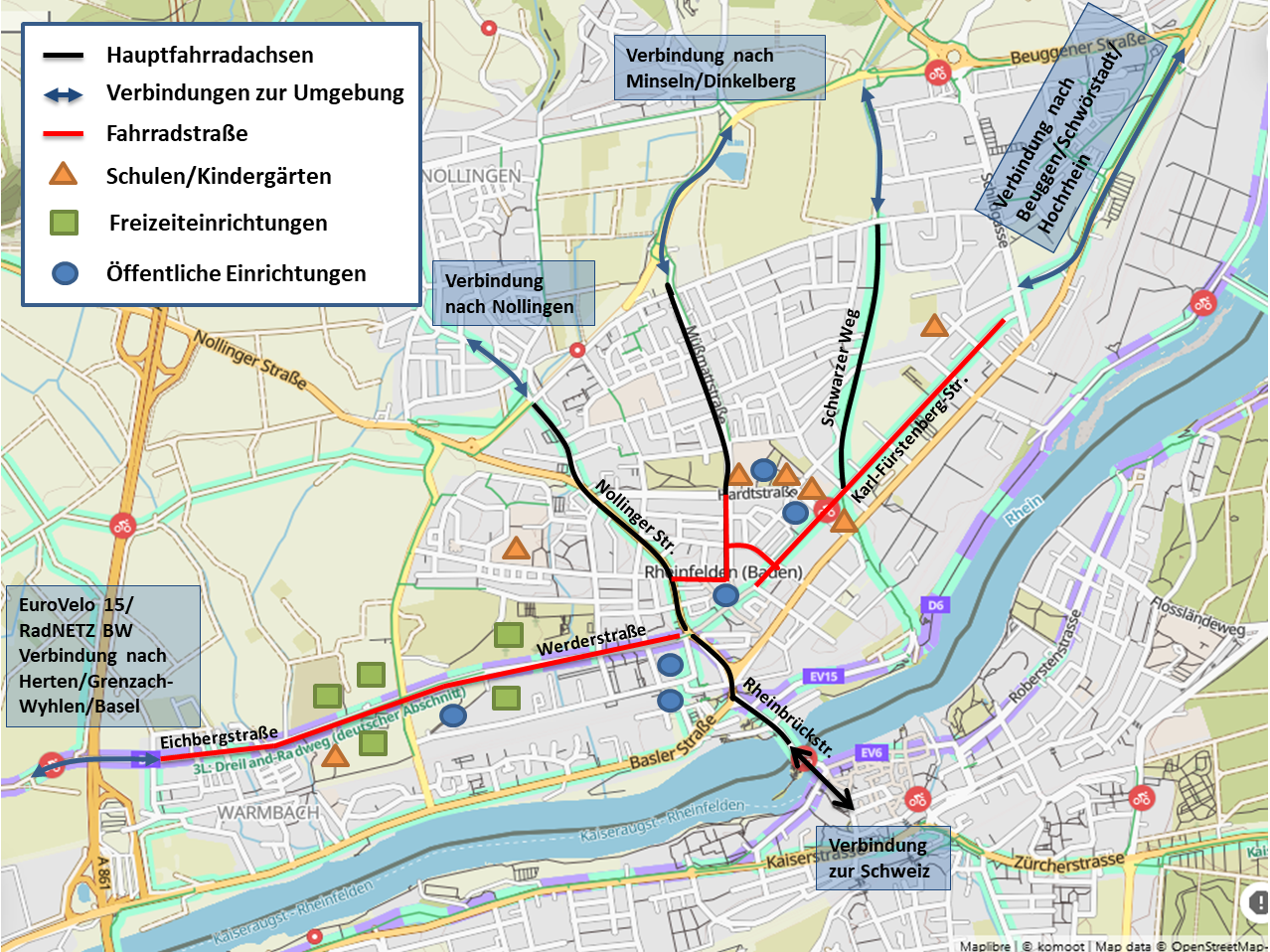 9
Vorschlag Stadt für Fahrradstraßen(Stand 28.3.2023)
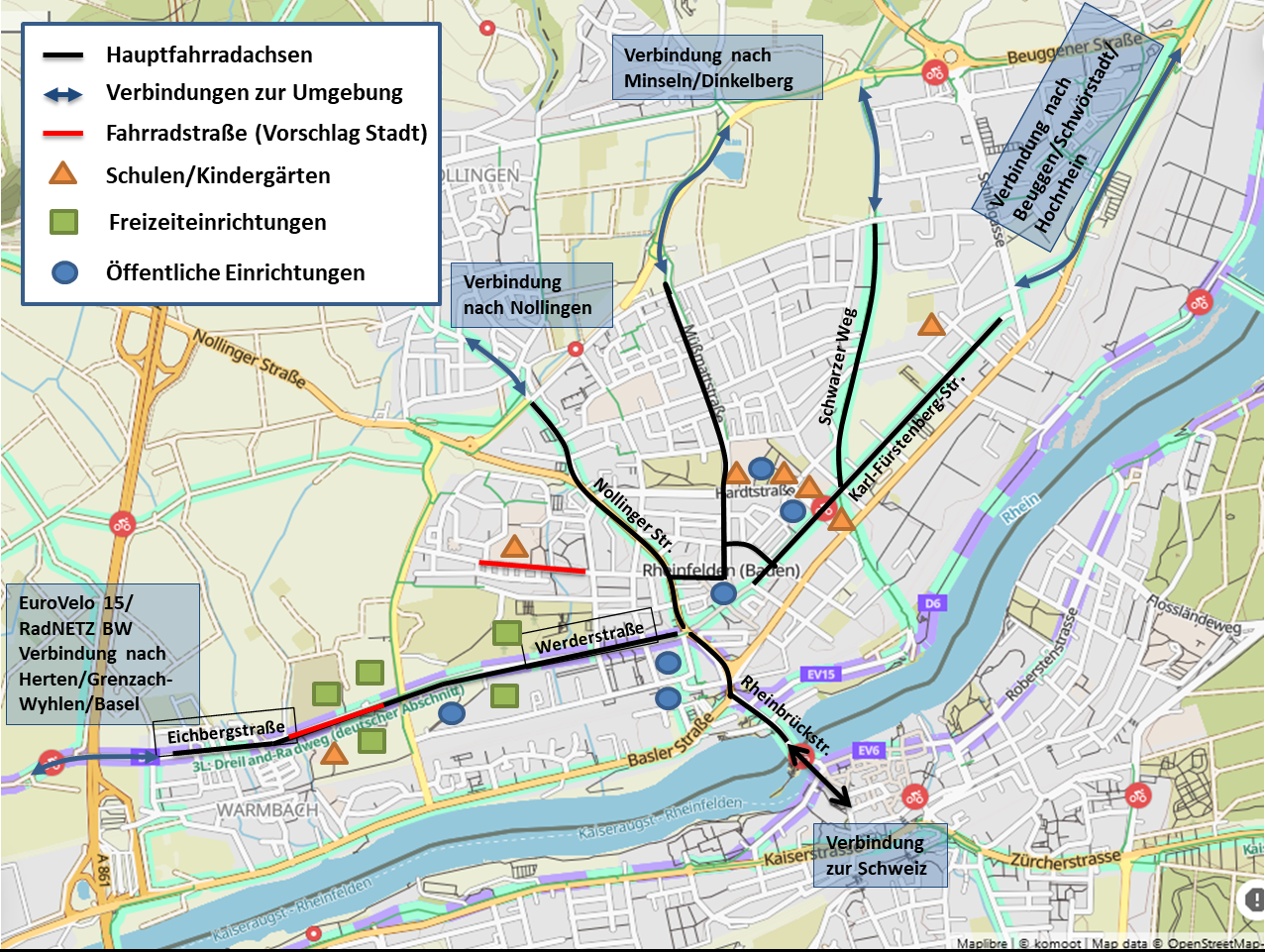 10
[Speaker Notes: Maurice-Sadorge-Straße, Hans-Thoma-Schule]
Projektsteckbrief Klimabeirat
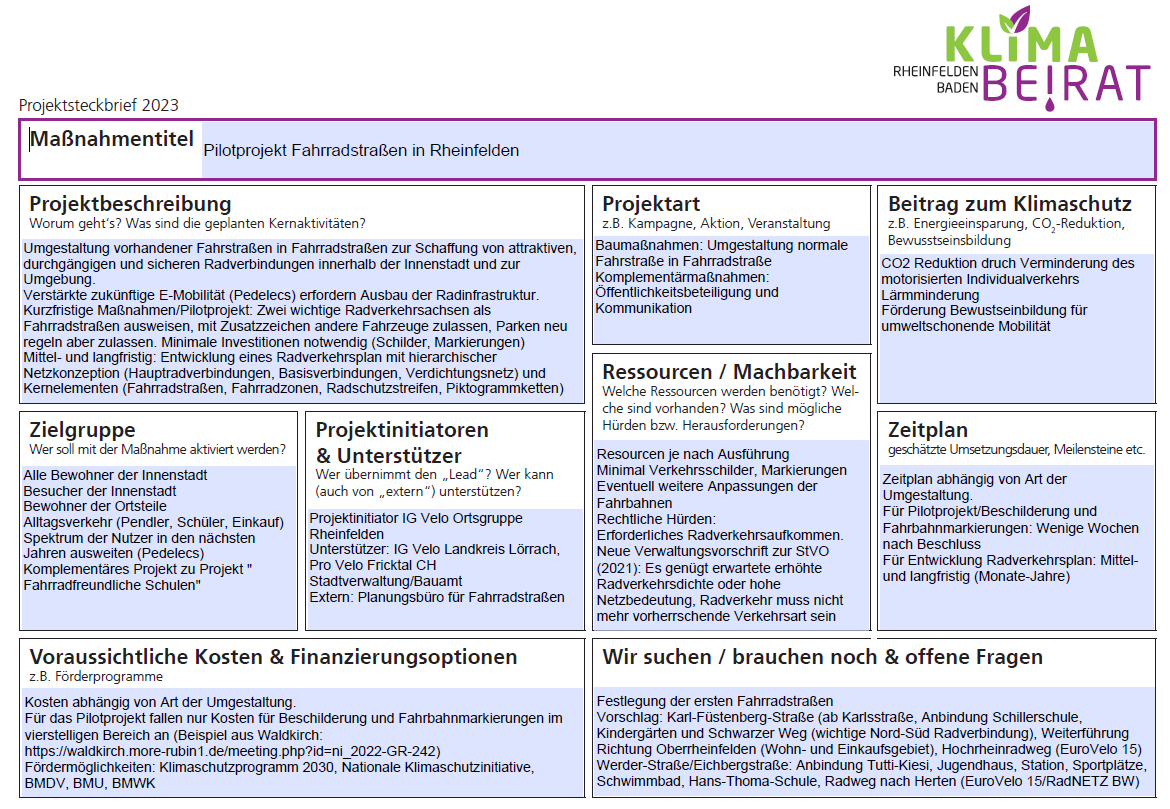 Pilotprojekt Fahrradstraßen in Rheinfelden
Karl-Fürstenberg-Str., Werder-Str./Eichbergstr.
11
Nord-Süd-Achsen
Nollinger Straße – durchgängige Schutzstreifen einrichten
Schwarzer Weg – Verbreiterung und Anbindung an Innenstadt herstellen
Müßmattstraße
Beidseitige Radwege vorhanden zwischen Römerstraße und Hardtstraße
Fahrradstraße anlegen südlich Hardtstraße
4 m Breite gegeben1  
Alle Parkplätze bleiben erhalten, da alternierend angeordnet
1 Regelbreite für Fahrgasse 4,00 m. 3,50 m empfohlene Mindestbreiten für eine Fahrradstraße, wenn die verfügbaren Breiten für Regelmaße nicht ausreichen, geringe Verkehrsstärken und gute Sichtbeziehungen vorhanden sind (Quelle „Fahrradstraßen - Ein Leitfaden für die Praxis“)
12
Süd-Nord-Achse
Rheinbrückstraße – Umgestaltung geplant 
Basler Straße/Bahnunterführung bis Oberrheinplatz – mit Rückbau Abbiegespuren beidseitige Schutzstreifen einrichten
13
Ost-West-Achse
Karl-Fürstenberg-Straße
„Die Friedrichstraße kann …. über die Karl-Fürstenberg-Straße umfahren werden“ (Mobilitätsplan 2016)
Fahrradstraße ab Karlstraße einrichten
Anbindung des zentralen Innenstadtbereichs/ Fußgängerzone an Schillerschule, Kindergärten, Vernetzung mit Schwarzer Weg, Verbindung nach Beuggen/Schwörstadt/ Hochrheinradweg (EuroVelo 15/RadNETZ BW)
Maßnahmen der Machbarkeitsstudie Radschutzstreifen und Parkraumanalyse (Fichtner 2021) haben die Voraussetzungen für die Einrichtung einer Fahrradstraße geschaffen (alternierend Parkplätze1, Verbot Abstellmöglichkeit Schwerlastverkehr, Empfehlung für 30 km/h), Zufahrt zum Evonik-Parkplatz schließen
1 Karl-Fürstenberg-Straße Nr. 29-31 müssten ca. 4 Stellplätze wegfallen, Karl-Fürstenberg-Straße Nr. 33 müssten ca. 3 Stellplätze wegfallen (insgesamt 7 von 66). Ersatz auf Fläche gegenüber Feuerwehr möglich.
14
[Speaker Notes: Karl-Fürstenberg-Straße als Sammelstraße]
West-Ost-Achse
Werder-Straße/Eichbergstraße
Werder-Straße teilweise mit sehr schmalen Rad- und Fußweg 
Fahrradstraße einrichten
Anbindung Tutti-Kiesi, Jugendhaus, Station, Sportplätze, Schwimmbad, Hans-Thoma-Schule1, Radweg nach Herten, Grenzach-Wyhlen, Basel (EuroVelo 15/RadNETZ BW)
4 m Breite gegeben
Alle Parkplätze bleiben erhalten, da alternierend angeordnet
1 Überlappung/Ergänzung zum Projektvorschlag "Fahrradfreundlichen Schulen"
15
Nördliche Umfahrung Innenstadt (Fußgängerzone)
Eichamtstraße zwischen Müßmattstraße und Nollinger Straße
Fritz-Roessler-Straße und Kronenstraße zwischen Müßmattstraße und Karl-Fürstenberg-Straße
Fahrradstraßen möglich
4 m Breite gegeben
Alle Parkplätze bleiben erhalten, da alternierend angeordnet
16
[Speaker Notes: Ost-West-, West-Ost-Verbindungen und Umfahrung als Bestandteil für Radschnellweg am Hochrhein]
Rechtliche Aspekte
§ 1 I a StVO (neu): „Fuß-, Fahrrad- und motorisierter Verkehr sind gleichberechtigt.“
Neue VwV-StVO (2021) zu Fahrradstraßen
Anordnung möglich bei zu erwartenden hohen Fahrradverkehrsdichte
Hohe Netzbedeutung für den Radverkehr
Lücken im Radverkehrsnetz schließen (Radverkehr muss nicht auf allen Abschnitten vorherrschend sein)
17
Öffentlichkeit & Imagegewinn
Image und Attraktivität der Stadt Rheinfelden in Bezug auf Umweltschutz und Fahrradfreundlichkeit1 historisch stark belastet und im Vergleich zu anderen Kommunen dürftig
Einrichtung von Fahrradstraßen setzen ein Zeichen für Einsatz für Klimaschutz und Erhöhung der Aufenthaltsqualität und machen die Stadt attraktiver
Öffentlichkeitsbeteiligung und Kommunikation/ Informationskampagnen erforderlich
1 ADFC Fahrradklima-Test 2020 Note 3,9
18
Monitoring Umsetzung
Umsetzungsprobleme in der Vergangenheit: 20-30% der beschlossenen Maßnahmen umgesetzt (Mobilitätsplan 2016, Machbarkeitsstudie Schutzstreifen 2020) 1
„Controlling-Konzept mit Maßnahmenbericht alle zwei bis drei Jahre zur Information des Gemeinderates und der Öffentlichkeit“ (Empfehlung Mobilitätsplan 2016)
Vorschlag Klimabeirat/Gruppe Mobilität: „Rad-Beirat“ als externes, verwaltungsunabhängiges Expertengremium für Beratung des Gemeinderats und Monitoring der Umsetzung der Maßnahmen
1 ADFC Fahrradklima-Test 2020: Fahrradförderung in jüngster Zeit Note 4,3
19
Kosten/Finanzierung/Fördermöglichkeiten
Kosten für Beschilderung und Fahrbahnmarkierungen im vierstelligen Bereich1
Vielfältige Fördermöglichkeiten
Klimaschutzprogramm 2030
Nationale Klimaschutzinitiative
BMDV
BMU
BMWK
Durch Fachleute en détail evaluieren
20
1 https://waldkirch.more-rubin1.de/meeting.php?id=ni_2022-GR-242
[Speaker Notes: Je Fahrradstraße ist mit Kosten i. H. v. ca. 3.500 € zu rechnen]
Erfahrungen in anderen Kommunen
Lörrach: Volle Unterstützung für Fahrradstraßen durch Oberbürgermeister, Bürgermeisterin und Tiefbau-Fachbereichsleiter ermöglichten Umsetzung. 
Vorschlag: Anschauungstermin und Erfahrungsaustausch der Verwaltungsspitzen von Lörrach und Rheinfelden
Mitgliedschaft in Arbeitsgemeinschaft Fahrrad-freundlicher Kommunen (Lörrach, Bad Säckingen (Auszeichnung 11.11.2022), LK Lörrach)
AGFK-BW bietet Mitgliedskommunen Unterstützung an (https://www.agfk-bw.de/projekte/fahrradstrasse/)
Mitgliedschaft für Rheinfelden beantragen
Waldkirch
Integriertes Klimaschutzkonzept  (Frühjahr 2020)
Radverkehrskonzept (Rapp AG, 2022)1
Weil am Rhein
Radverkehrskonzept  velo2025 (2015) und umgesetzte Maßnahmen (https://www.weil-am-rhein.de/site/weil-am-rhein-2020/node/2532139?QUERYSTRING=Radverkehrskonzept)
Integriertes Radverkehrskonzept für Rheinfelden erstellen
1 https://waldkirch.more-rubin1.de/meeting.php?sid=ni_2022-GR-242&suchbegriffe=Radverkehrskonzept+&select_koerperschaft=&select_gremium=&datum_von=2015-01-01&datum_bis=2023-12-20&entry=0&sort=&kriterium=si&x=9&y=10
21
Weitere Projektvorschläge Klimabeirat/Gruppe Mobilität
22
Projektsteckbrief Klimabeirat
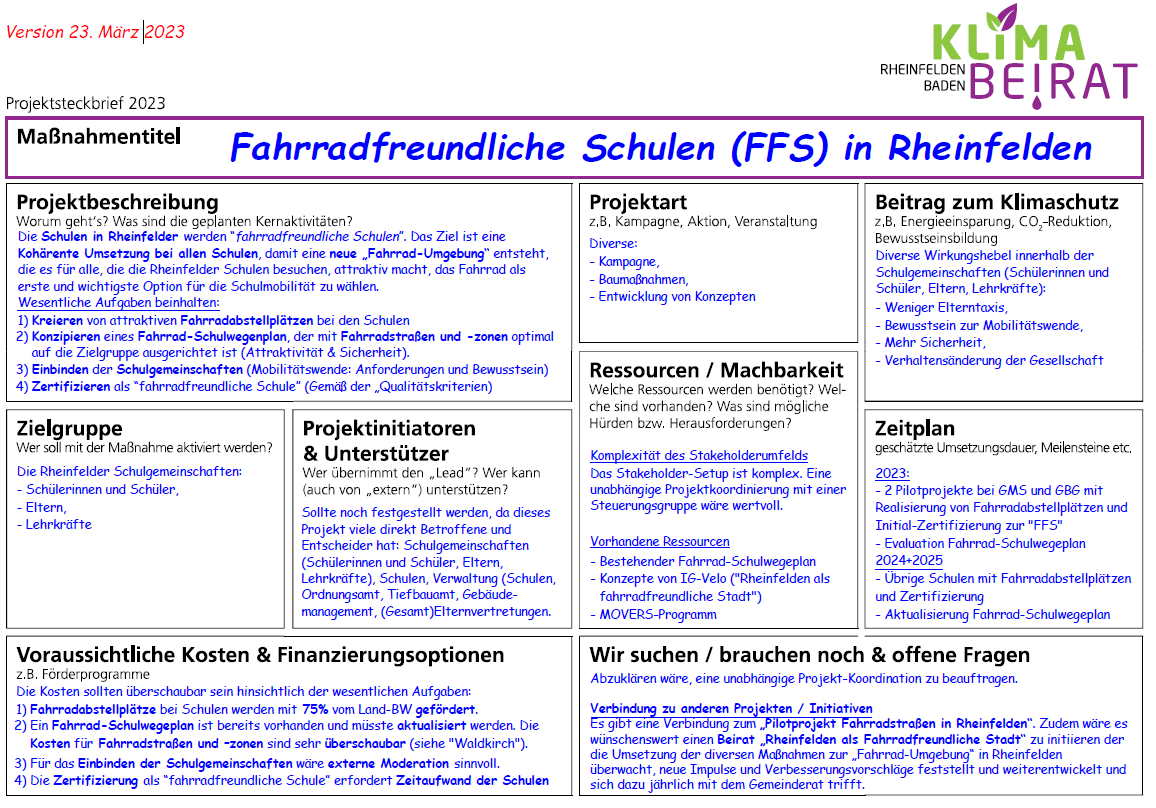 23
Projektsteckbrief Klimabeirat
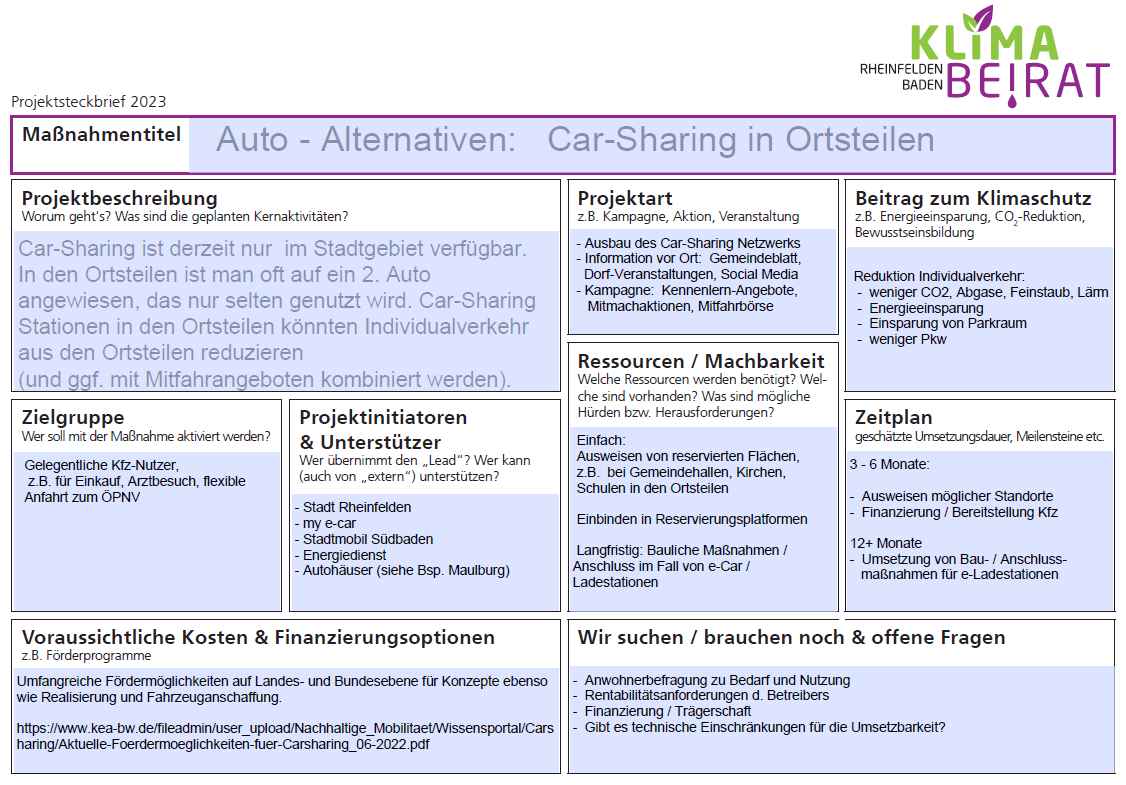 24
Projektsteckbrief Klimabeirat
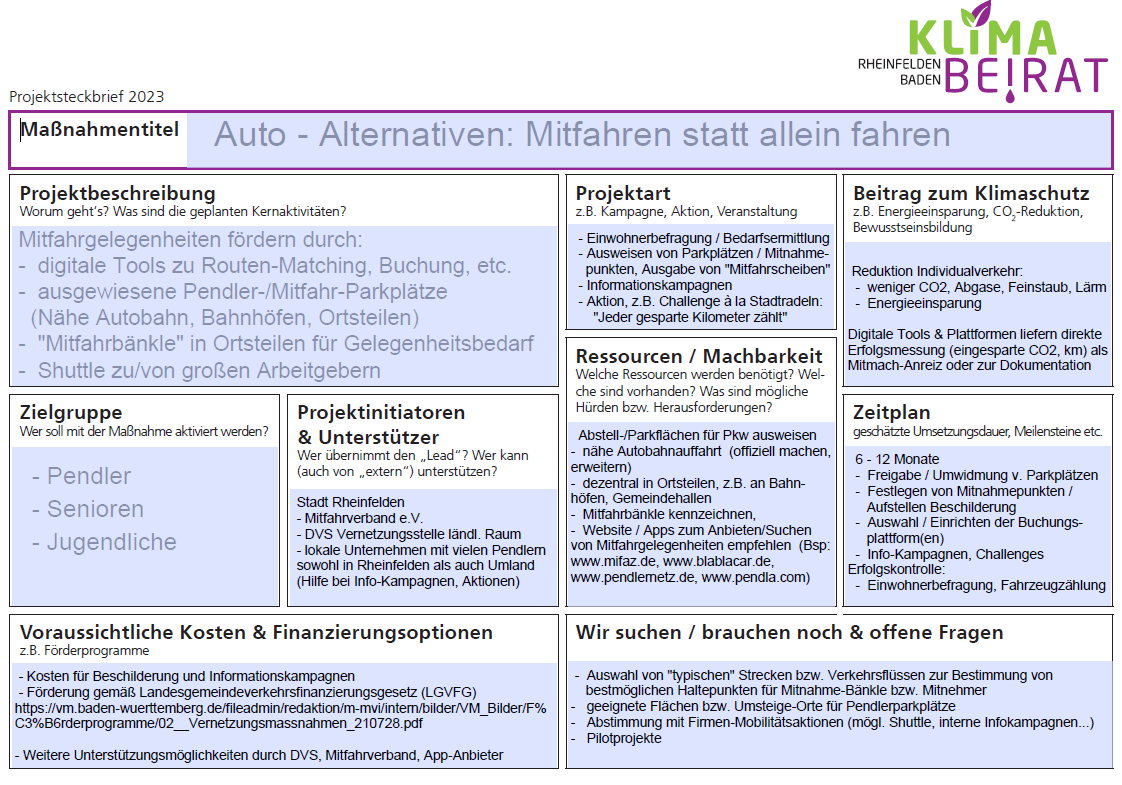 25
Zusammenfassung
Projektvorschläge Klimabeirat Gruppe Mobilität unterstützen
Fahrradstraßen in Karl-Fürstenberg-Straße und Werderstraße/ Eichbergstraße als Pilotprojekt einrichten
Öffentlichkeitsbeteiligung und  Informationskampagnen durchführen
„Rad-Beirat“ als externes, verwaltungsunabhängiges Expertengremium für Beratung des Gemeinderats und Monitoring der Umsetzung der Maßnahmen einrichten
Fördermöglichkeiten evaluieren
Erfahrungsaustausch mit Nachbarkommunen durchführen
Mitgliedschaft in Arbeitsgemeinschaft Fahrrad-freundlicher Kommunen beantragen
Integriertes Radverkehrskonzept für Rheinfelden erstellen
26